NJI_799 Die amtlichen deutschsprachigen Regionen und ihre "Kultur(en)" - Landeskunde im Deutsch als Fremd- und Zweitspracheunterricht
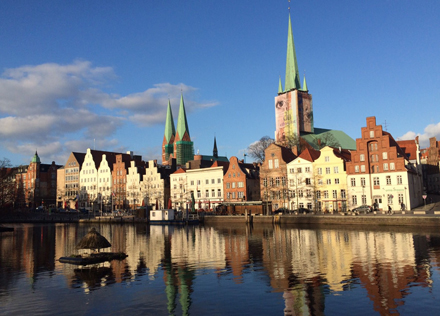 Johannes Köck koeck@mail.muni.cz
29.. 11. 2018
Wintersemester  2018
Heutige Sitzung:
Kurze Wiederholung 1. August Schweiz
Klären der Prüfugsmodalitäten
Arbeiten zum Konzept Erinnerungsorte
Gruppenarbeit Didaktik
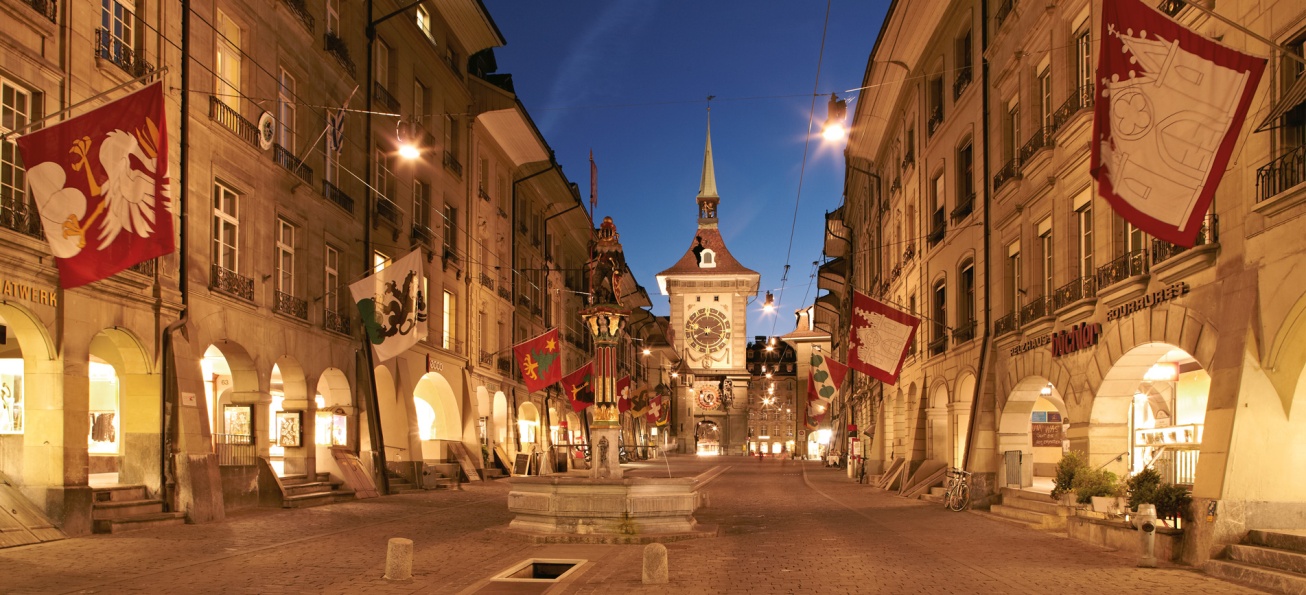 Was passiert in diesem Land am…
1. August
Welche Rolle spielt dabei ein Schwur????
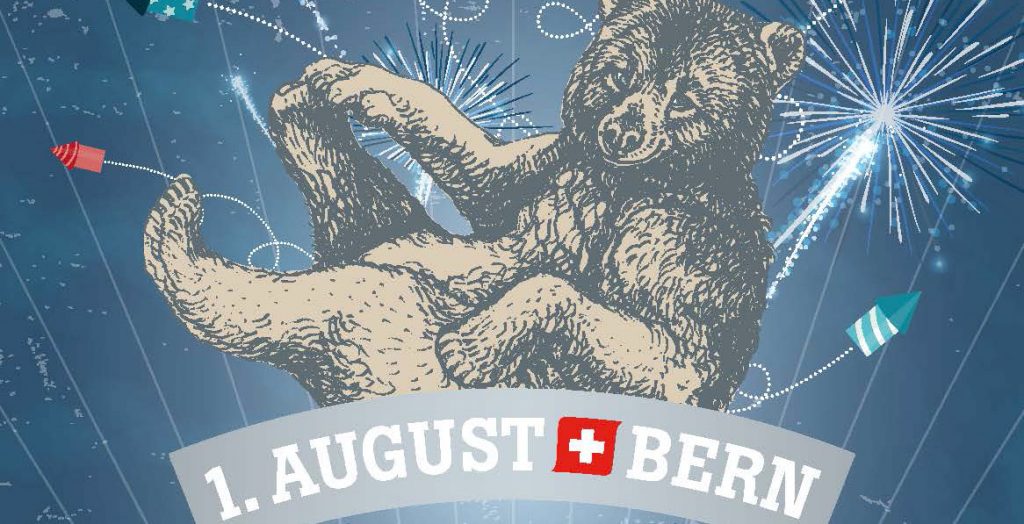 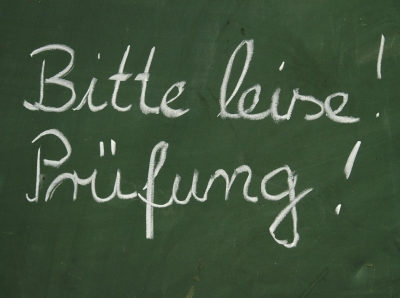 Termin: 13. 12. 2018 ab 8 Uhr in J 4010 (4. Stock, Lektorenzimmer)
Paarprüfung (ca. 20-30 Minuten)
Noch Fragen??
Erinnerungsorte
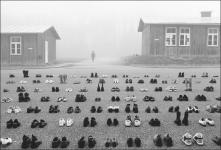 Paararbeit
Arbeiten Sie mit dem Exzerpzt
Was sind EO
Welche Potentiale bieten Sie für den Unterricht?
LANDESKUNDEMATERIALIEN
Teufelsberg
Lübeck
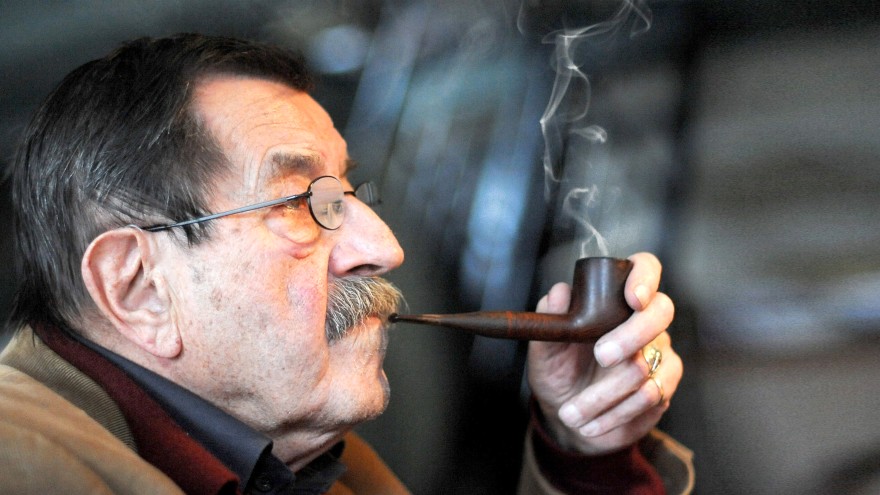 Teufelsberg: Infos
https://teufelsberg-berlin.de/content/8-geschichte
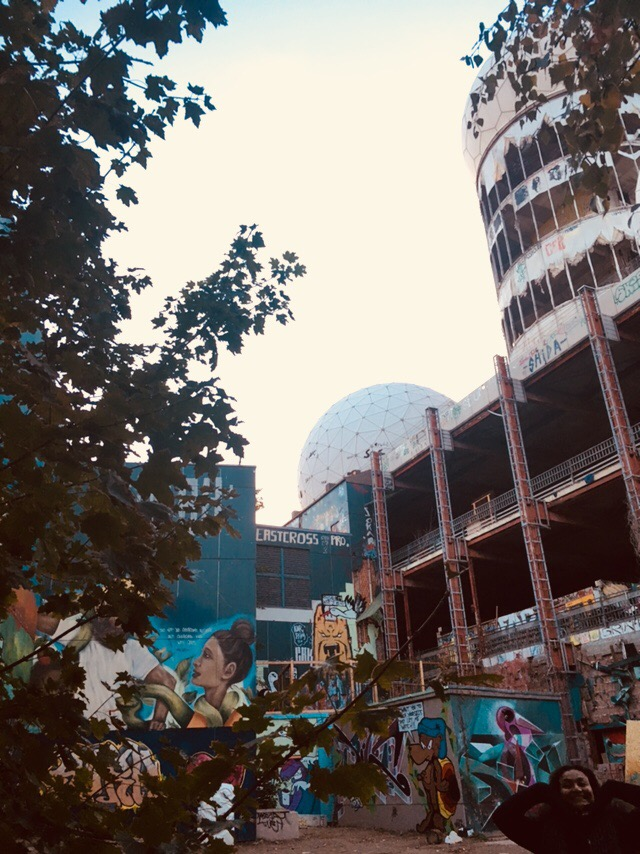 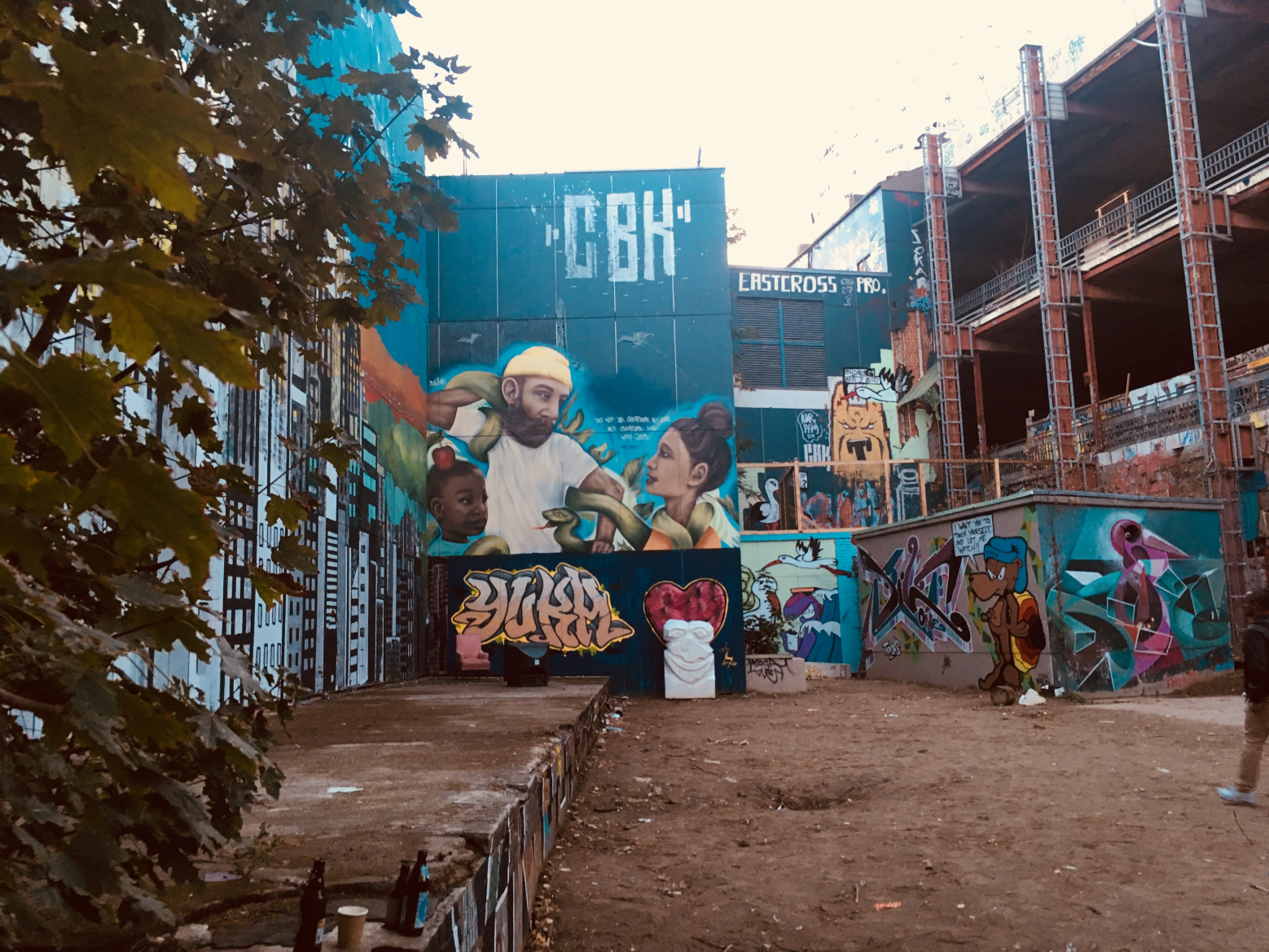 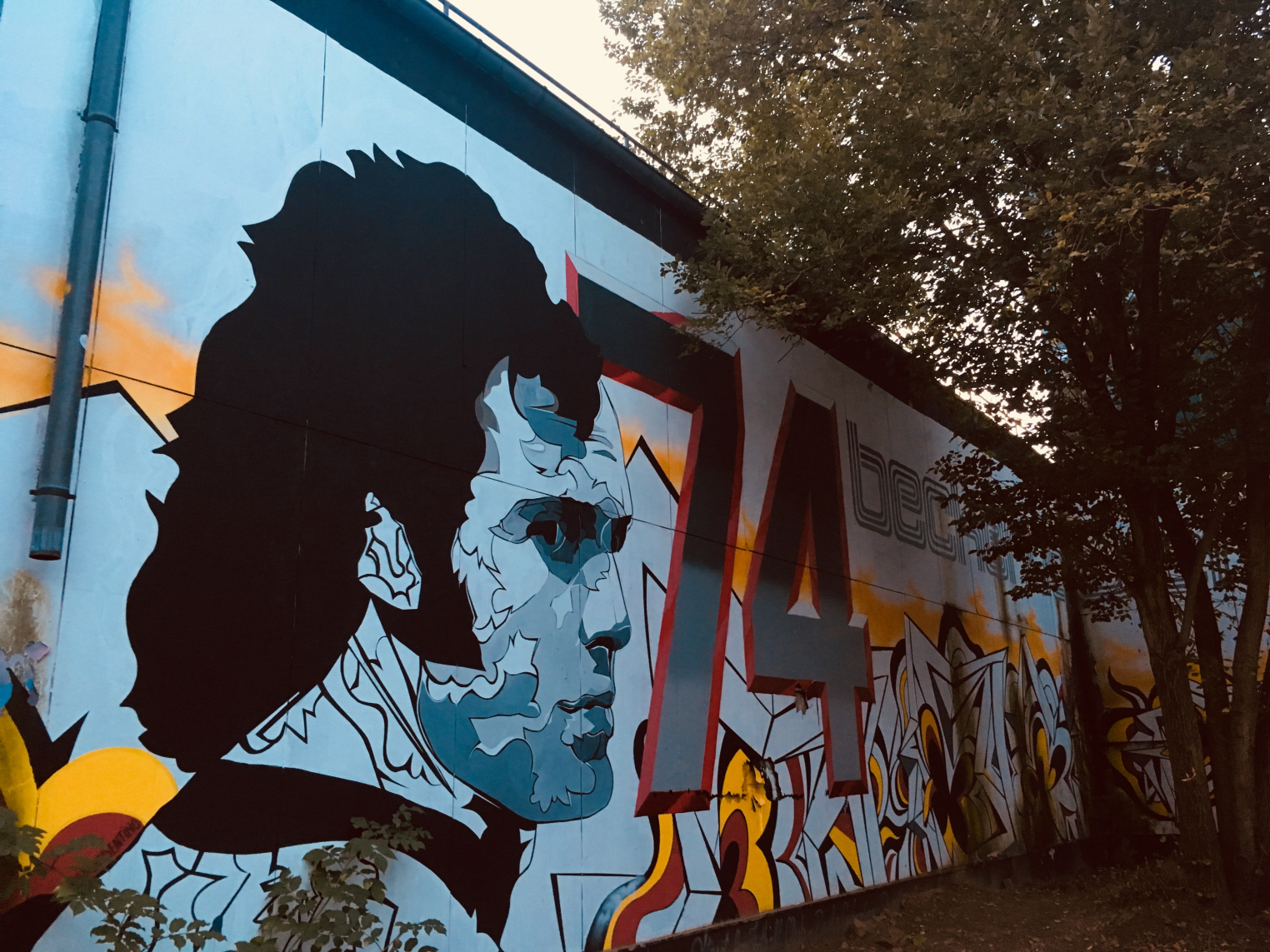 Gruppenarbeit
Überlegen Sie sich erste Aufgaben zu ihrem Ort bzw. arbeiten Sie weiter daran
Hausaufgabe
Didaktisierungen fertig stellen
für die Prüfung lernen